WHEN A MAIN VERB IS USED WITH A
 PREPOSITION 
THIS IS A 
PHRASAL VERB
AND THE MEANING OF A 
PHRASAL VERB 
IS INDEPENDENT 
OF THE MEANINGS OF THE COMPONENTS
THE MEANING CAN’T BE EASILY UNDERSTOOD FROM THE MAIN VERB 
OR 
THE PREPOSITION
THE COMBINATION OF A 
MAIN VERB 
AND A 
PREPOSITION 
HAS ITS OWN MEANING

THIS IS A 
PHRASAL VERB
NOTICE 
THIS DIFFERENCE!
NOW
MEANING 
FACT
WE HAVE A LOT OF FRIENDS
MAIN VERB
THIS IS A PHRASAL VERB
MEANING 
MUST
WE HAVE TO GET ENOUGH FOOD
MAIN  VERB  AND PREPOSITION
PHRASAL VERBS
THERE ARE VERY MANY 
PHRASAL VERBS 
IN ENGLISH
BUT ONLY A FEW ARE IN EVERY DAY USE
PHRASAL VERBS
CHECK THIS WORD
HERE IS A SELECTION 
OF MAIN VERBS WHICH FORM THEM
TO GET
TO HAVE
TO DO
TO MAKE
TO PUT
TO COME
TO GO
PHRASAL VERBS
PHRASAL VERBS 
SHOULD BE LEARNED 
STEP BY STEP IN CONTEXTS
NOT MEMORISED IN LISTS
MANY 
PHRASAL VERBS 
HAVE DIFFERENT MEANINGS IN DIFFERENT CONTEXTS
PHRASAL VERBS
TYPICAL EXAMPLES
SOON WE WILL GET UP EARLY IN THE MORNINGS
YES, WE ARE GOING TO DO UP OUR OLD HOUSE
I HAVE  A LOT OF THINGS TO PUT AWAY IN THE STORE FIRST
CAN YOU GO ALONG WITH STARTING NEXT WEEK?
YES, BUT WHAT DO YOU HAVE AGAINST FINDING HELP WITH THE WORK?
WE CAN MAKE UP FOR LOST TIME AT THE WEEKENDS MAYBE…
LET’S HOPE THE BUILDERS COME UP WITH EFFECTIVE SOLUTIONS!
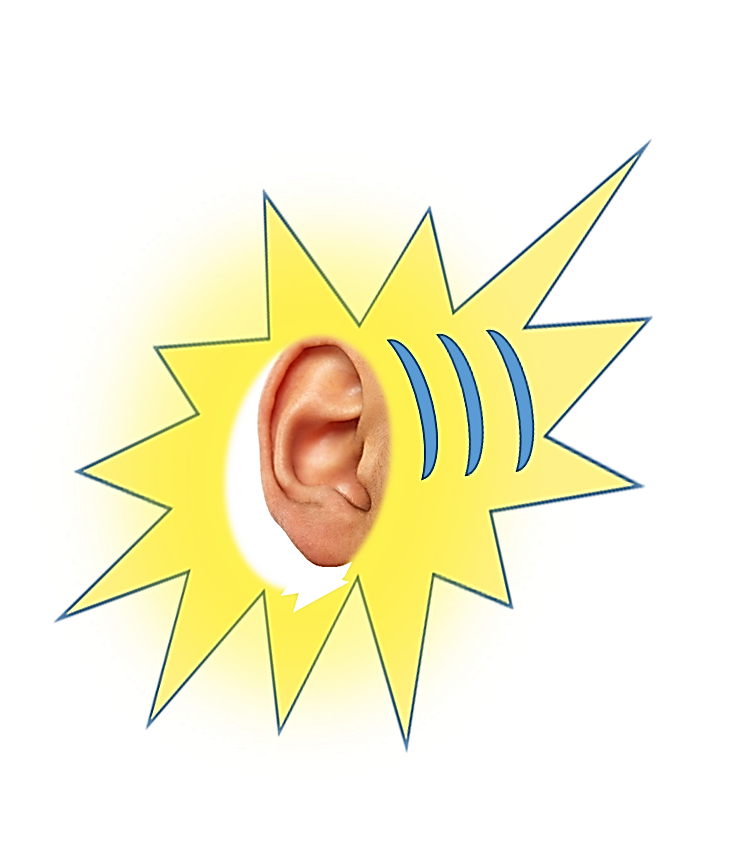 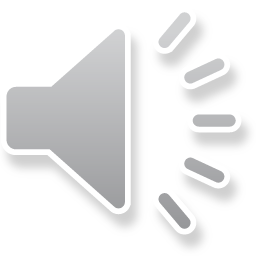 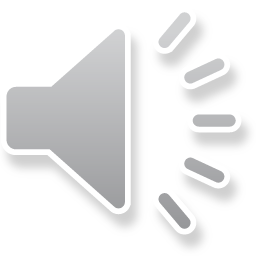 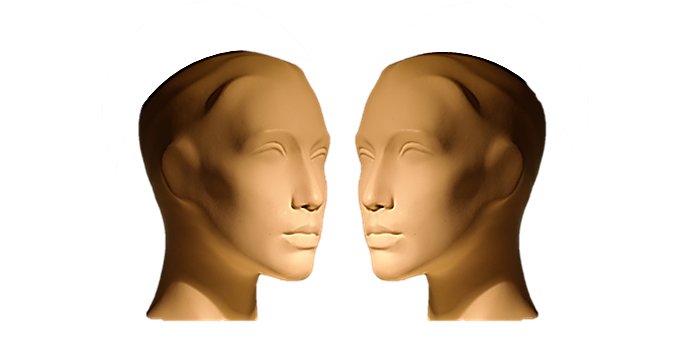 STORY BOARD
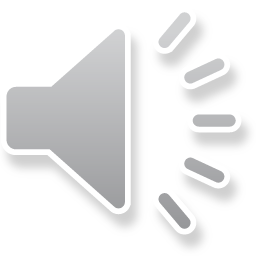 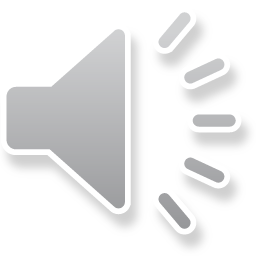 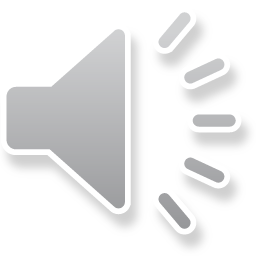 JUST LISTEN...
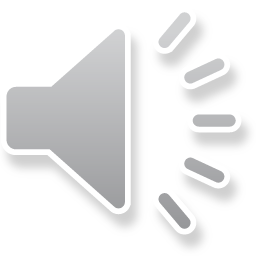 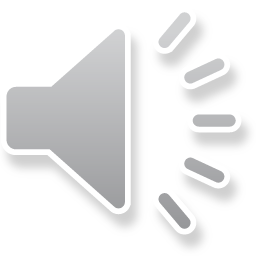 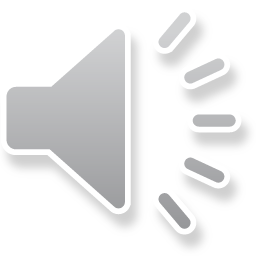 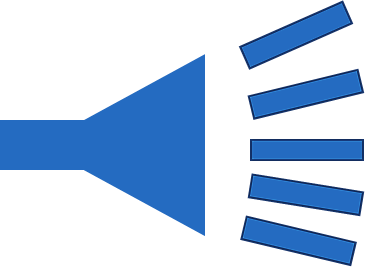 YES 
WE ARE GOING TO 
DO UP 
OUR OLD HOUSE
SOON WE WILL 
GET UP 
EARLY IN THE MORNINGS
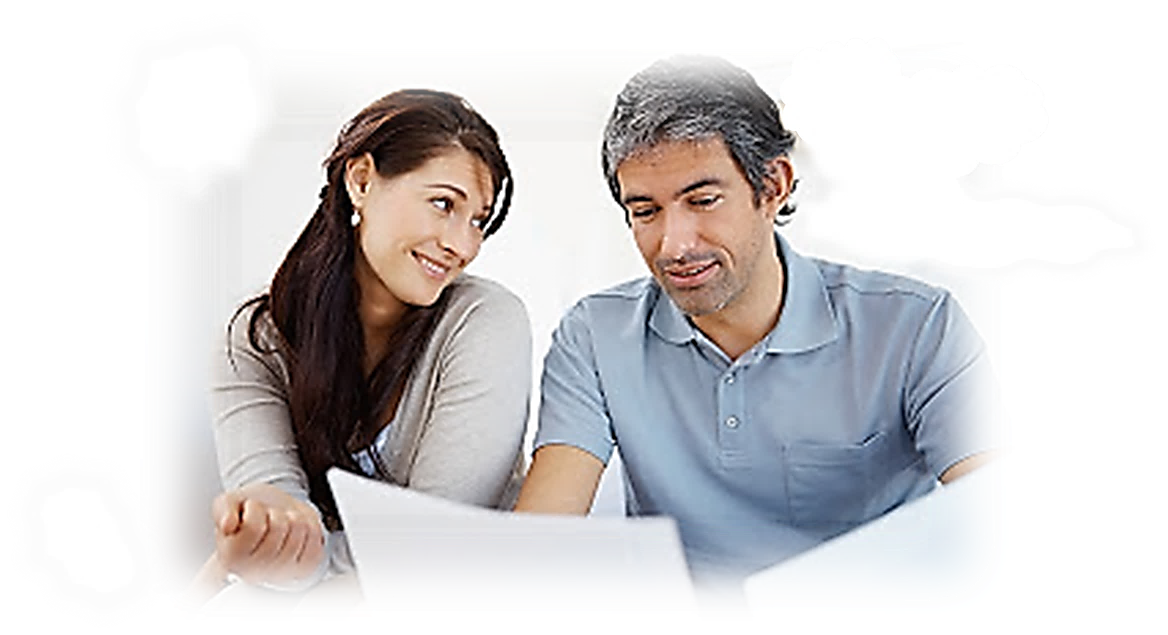 I HAVE 
A LOT OF THINGS TO 
 PUT AWAY 
IN THE STORE FIRST
CAN YOU 
 GO ALONG WITH 
STARTING NEXT WEEK?
WHAT DO YOU
HAVE AGAINST
FINDING HELP 
FOR THE WORK?
LET’S HOPE 
THE BUILDERS 
COME UP WITH 
EFFECTIVE SOLUTIONS!
WE CAN 
MAKE UP
LOST TIME AT THE WEEKENDS MAYBE
PHRASAL VERBS
  HERE ARE SOME EQUIVALENTS
GET UP
CHECK THIS WORD
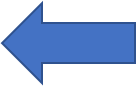 WAKE UP AND LEAVE YOUR BED!
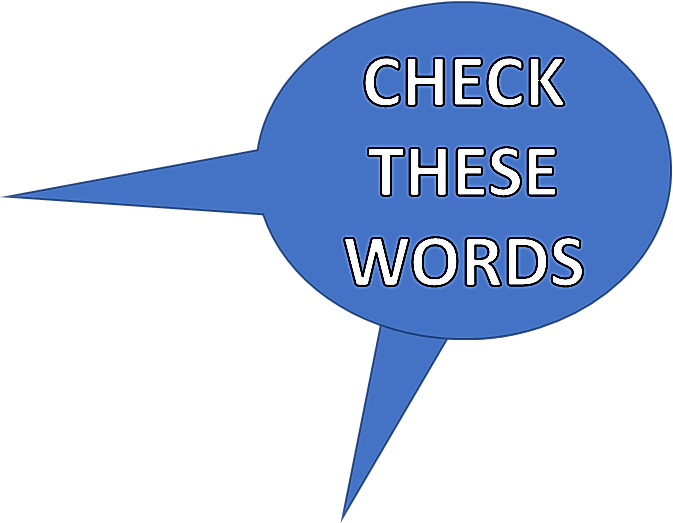 DO UP
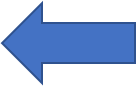 RENOVATE
PUT AWAY
STORE
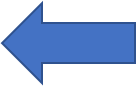 GO ALONG
AGREE
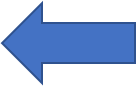 HAVE AGAINST
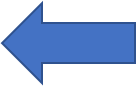 DISAGREE
MAKE UP
COMPENSATE
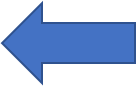 COME UP WITH
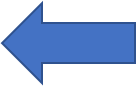 CREATE A PLAN
PHRASAL VERBS
  HERE ARE SOME EQUIVALENTS
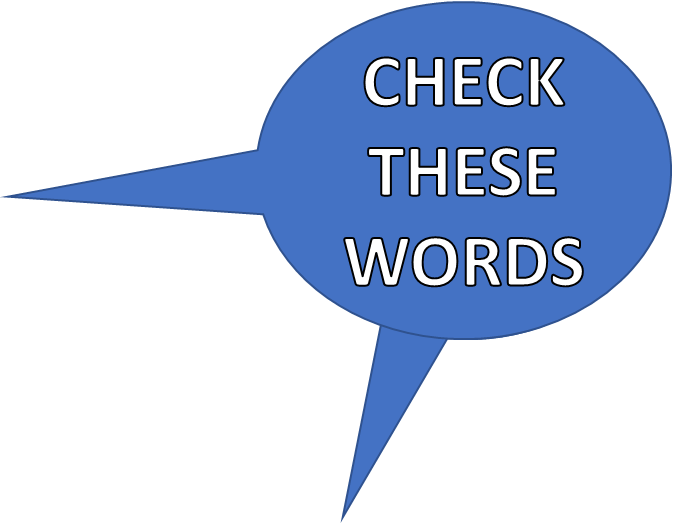 GET UP
CHECK THIS WORD
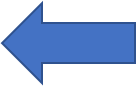 WAKE UP AND LEAVE YOUR BED!
DO UP
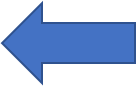 RENOVATE
PUT AWAY
STORE
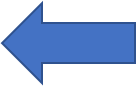 GO ALONG
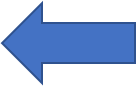 AGREE
HAVE ON
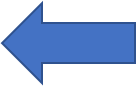 WEAR
MAKE UP
COMPENSATE
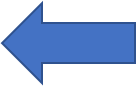 COME UP WITH
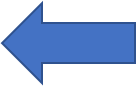 CREATE A PLAN
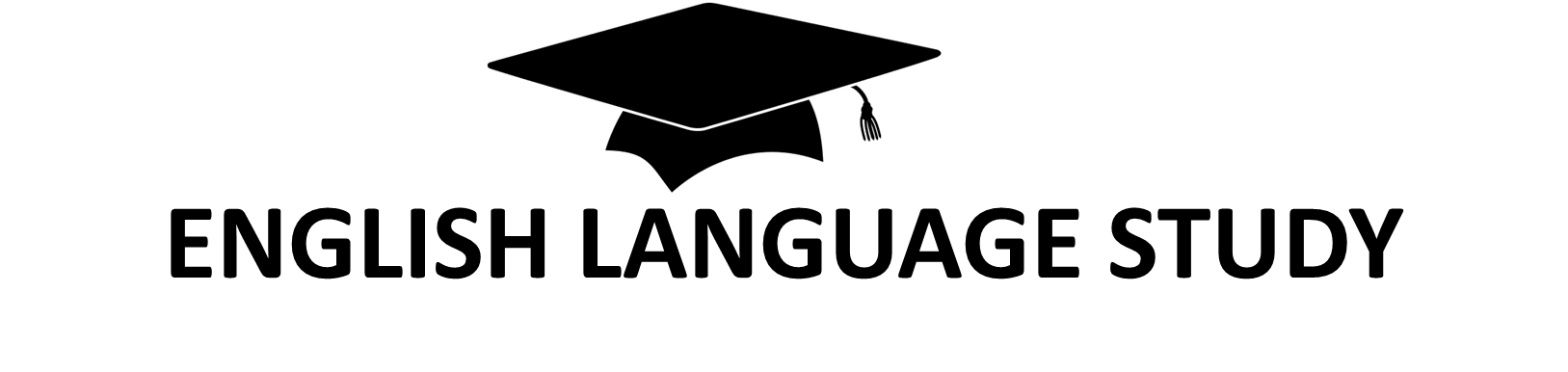 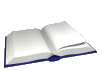 PHRASAL VERBS 
VERY OFTEN HAVE MULTIPLE MEANINGS
DEPENDING ON THE CONTEXT
TO FIND OUT ABOUT THIS CLICK 
THE  MORE  BUTTON
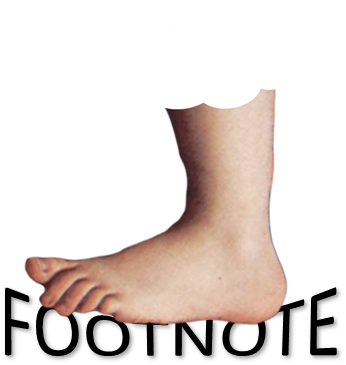 PHRASAL VERBS
PHRASAL VERBS
PHRASAL VERBS
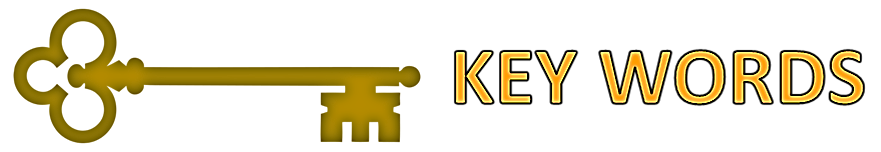 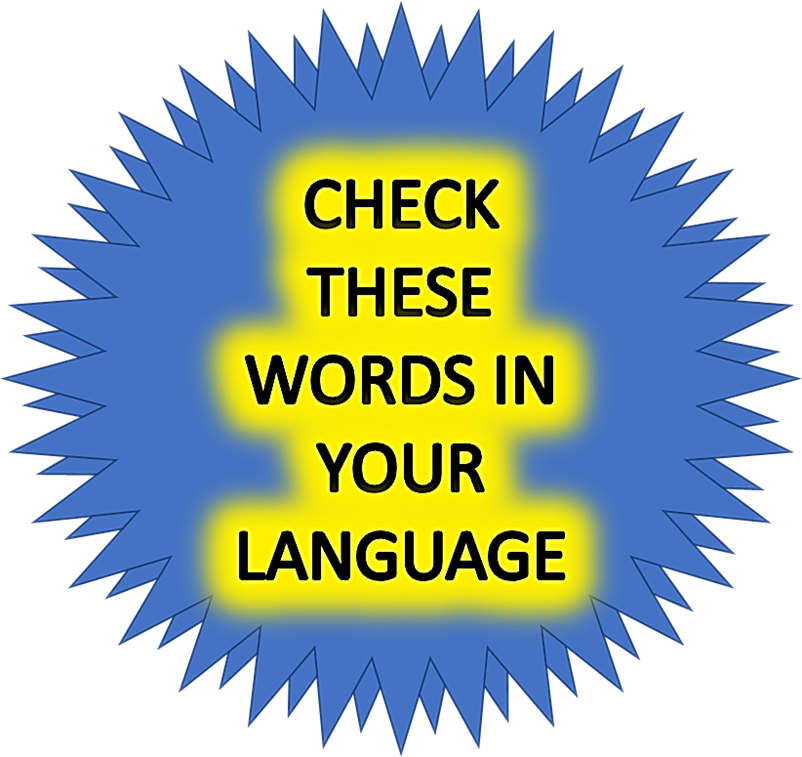 INDEPENDENT
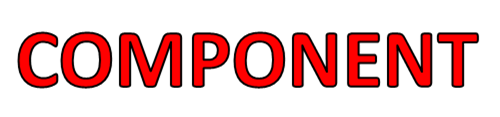 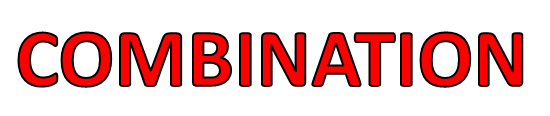 ACTIVITY ALONE
SINGLE PART
PARTS LINKED
PHRASAL VERBS
TO MAKE DO!
TO MAKE DO!
TO MAKE DO!
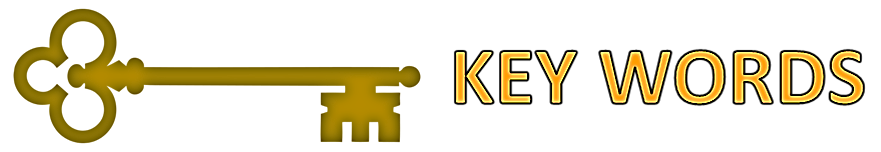 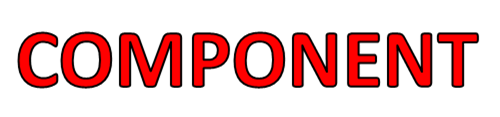 INDEPENDENT
SINGLE PART
ACTIVITY ALONE
PARTS LINKED
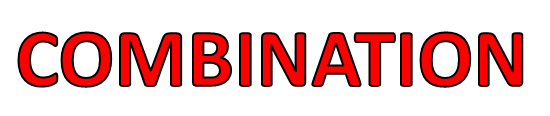 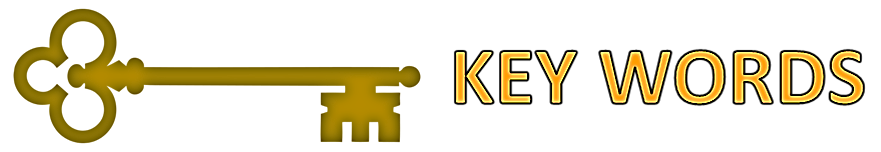 ACTIVITY ALONE
SINGLE PART
PARTS LINKED
REMEMBER THIS !
THE COMBINATION OF A MAIN VERB AND A PREPOSITION HAS ITS OWN MEANING

THIS IS A 
PHRASAL VERB
THE MEANING CAN’T BE EASILY UNDERSTOOD FROM 
THE MAIN VERB OR 
THE PREPOSITION
WHEN A MAIN VERB IS USED WITH A PREPOSITION 
THIS IS A 
PHRASAL VERB
WHAT IS A PHRASAL 
VERB?
WHAT IS A PHRASAL 
VERB?
WHEN A MAIN VERB IS USED WITH A PREPOSITION AND THE MEANING CANNOT BE EASILY UNDERSTOOD FROM THE COMPONENTS IT IS A
PHRASAL VERB
EXAMPLES:
 
TO GET UP
 
TO COME ACROSS
 
TO PICK UP
 
TO PUT DOWN
 
TO GO OVER
 
TO GO INTO
TO GET
TO DO
TO PUT
TO GO
TO HAVE
TO MAKE
TO COME
WHEN A MAIN VERB IS USED WITH A
 PREPOSITION 
THIS IS A 
PHRASAL VERB
WHAT IS A PHRASAL 
VERB?
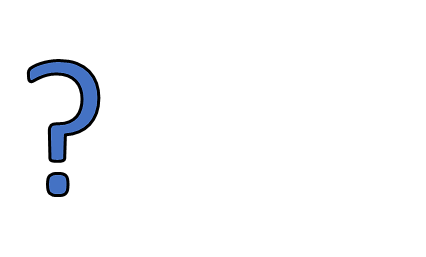 WHAT IS A PHRASAL 
VERB
WHAT IS A PHRASAL 
VERB
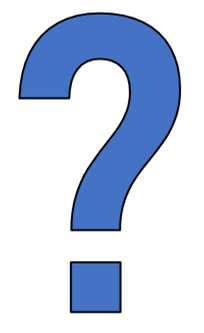 PHRASAL VERBS
https://learnenglish.britishcouncil.org/grammar/intermediate-to-upper-intermediate/phrasal-verbs
https://learnenglish.britishcouncil.org/grammar/intermediate-to-upper-intermediate/phrasal-verbs
https://7esl.com/phrasal-verbs-with-go/
CHECK
THESE 
WORDS
Sound clips
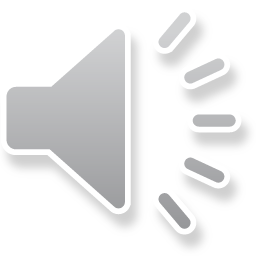 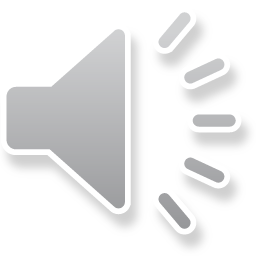 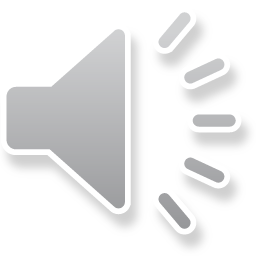 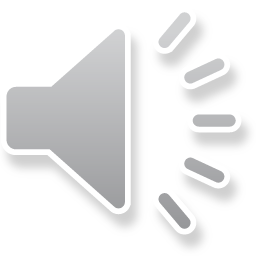 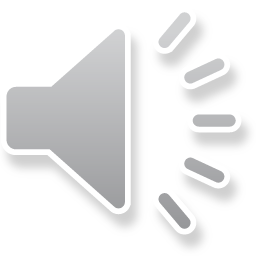 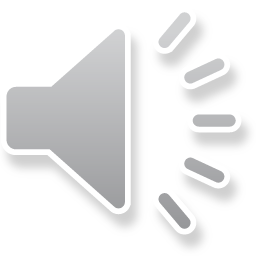 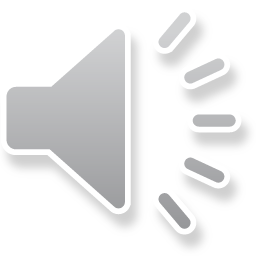 Sound clips
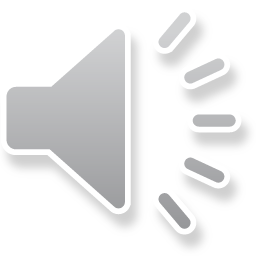 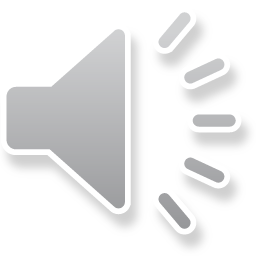 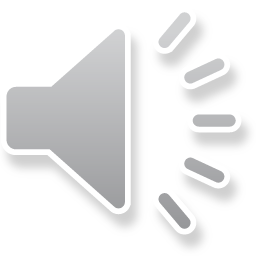 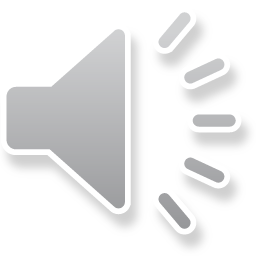 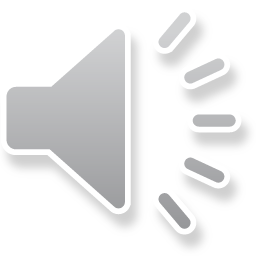 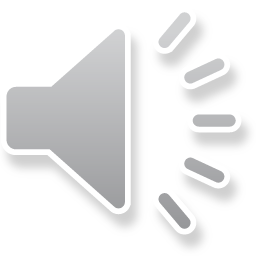 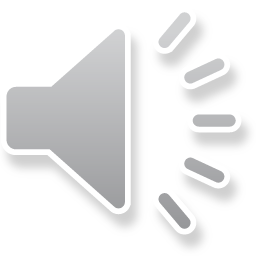 WHEN A MAIN VERB IS USED WITH A PREPOSITION THIS IS A 
PHRASAL VERB

AND THE MEANING OF A PHRASAL VERB IS INDEPENDENT OF THE MEANINGS OF THE COMPONENTS
THE MEANING CAN’T BE EASILY UNDERSTOOD FROM THE MAIN VERB OR THE PREPOSITION
THE COMBINATION OF A MAIN VERB AND A PREPOSITION HAS ITS OWN MEANING

THIS IS A PHRASAL VERB